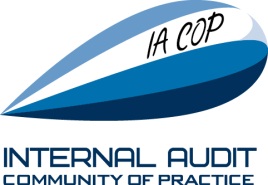 Ciljevi i očekivanja Radne skupine za unutarnju kontrolu (ICWG)
Edit Nemeth, voditeljica radne skupine
Prvi sastanak ICWG-a – Prag, ožujak 2016.
Ciljevi i postignuća:
predstavljanje nove Radne skupine za unutarnju kontrolu (ICWG)
razmjena ključnih načela i razumijevanje unutarnjih kontrola  u javnom sektoru (PIC) u EU-u među članovima – Europskom komisijom, Gruzijom, Nizozemskom, Rusijom
jasno razumijevanje ključnih definicija i važnih dionika u području PIC-a
dogovor o sljedećim koracima ICWG-a
dogovor o izradi glosara s važnim definicijama
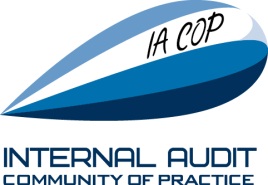 Drugi sastanak ICWG-a – Moskva, listopad 2016.
Ciljevi i postignuća:
dijeliti dobre prakse zemalja članica u pogledu unutarnje kontrole i saznati kako su se zemlje nosile s izazovima u provedbi – Bjelarus, Južnoafrička Republika
poboljšano razumijevanje terminologije unutarnjih kontrola i 17 načela okvira COSO-a koji se primjenjuju u javnom sektoru
poznavanje dobrih praksi unutarnjih kontrola i mogućih izazova u provedbi unutarnjih kontrola
razjašnjenje sljedećih koraka ICWG-a
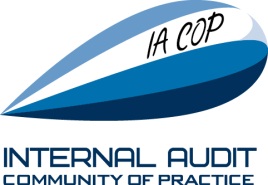 Treći sastanak ICWG-a – Budimpešta, ožujak 2017.
Ciljevi i postignuća:
naučiti o nedavnim ključnim događanjima u reformama unutarnje kontrole u javnom sektoru (PIC) u regiji Europe i srednje Azije (ECA) te šire – Europska komisija, Brazil, Južnoafrička Republika
razumjeti unutarnje i vanjske čimbenike za uspostavu temeljite odgovornosti putem tri linije obrane
usporediti primjenu koncepta odgovornosti  u centraliziranim i decentraliziranim sustavima javne uprave, razmijeniti dobre prakse zemalja članica u rješavanju izazova u provedbi
bolje razumijevanje koncepta odgovornosti i njegove primjene u praksi
dobro razumijevanje uloge SHJ-a i unutarnjeg revizora u uspostavi temeljite odgovornosti
prvi nacrt glosara
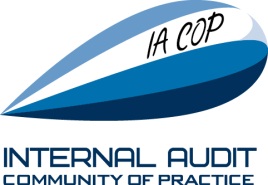 Ciljevi 4. sastanka ICWG-a
saznati ključna najnovija dostignuća i dobre prakse Europske komisije (EK) i Belgije u provedbi unutarnje kontrole u javnom sektoru (PIC)
razmjenjivati dobre prakse u pogledu provedbe unutarnje kontrole s naglaskom na ključne elemente i olakšavajuće čimbenike u pogledu odgovornosti rukovodstva
saznati kako ocijeniti unutarnju kontrolu uključujući provedbu odgovornosti rukovodstva i raspraviti o ulogama unutarnjih revizora i Središnje harmonizacijske jedinice (SHJ)
pregledati napredak ostvaren s glosarom PIC-a i njegovim prijevodom
utvrditi PEMPAL-ove kriterije za ocjenu odgovornosti rukovodstva u proračunskoj organizaciji
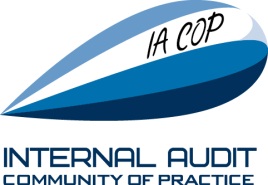 Očekivani izlazni rezultati sastanka ICWG-a
razumijevanje dobrih praksi u provedbi i procjeni PIC-a, uključujući odgovornost rukovodstva u EK-u, Belgiji, zemljama članicama PEMPAL-a i šire
dogovoreni kriteriji PEMPAL-a za ocjenu odgovornosti rukovodstva u organizaciji proračuna
ažuriran glosar PIC-a, uključujući prijevod
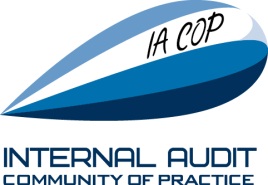 Oblici i potreba za aktivnim sudjelovanjem
iskazati dobrodošlicu Belgiji i predstavnicima EU-a – skup nam pruža jedinstvenu priliku za učenje od Belgije i predstavnika EK-a
talk show, panel rasprava, rasprava za stolovima – tražimo aktivan doprinos svih prisutnih 

ŠTO STE VIŠE UKLJUČENI, TO VIŠE UČITE!
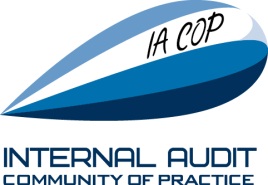 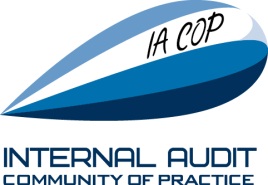 Želim nam plodonosan skup